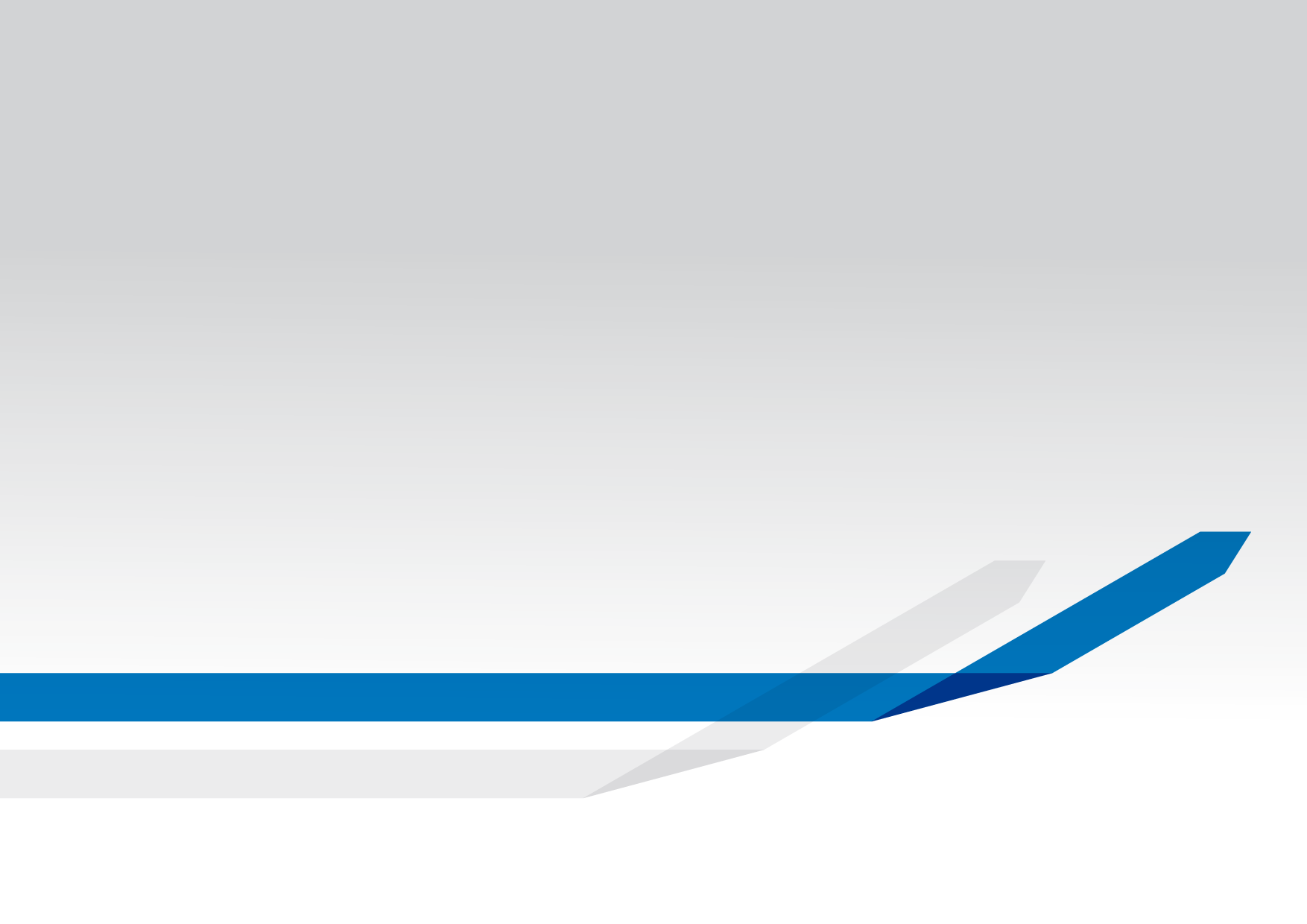 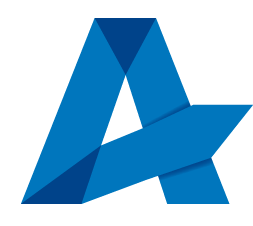 Správa IT infrastruktury:
lépe, snadněji, bezpečněji a levněji
Projekt Expanze na US trh
adVENTURE, 19.5.2011, Praha
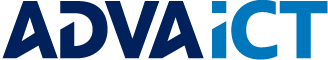 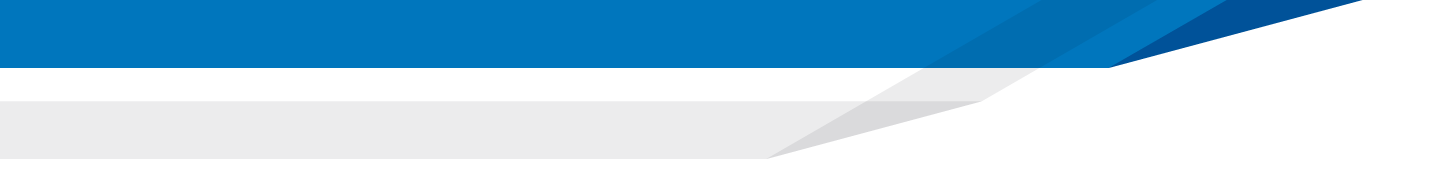 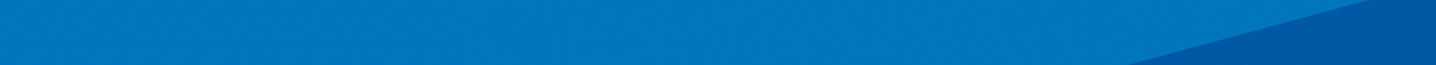 Představení
Společnosti AdvaICT
Založena 2006
Oblast působení – monitoring počítačových sítí
Produkty na trhu od 03/2010
Po prvním roce prodeje produktů a služeb obrat 7 mil. Kč
Ocenění v soutěži Inovace roku 2010
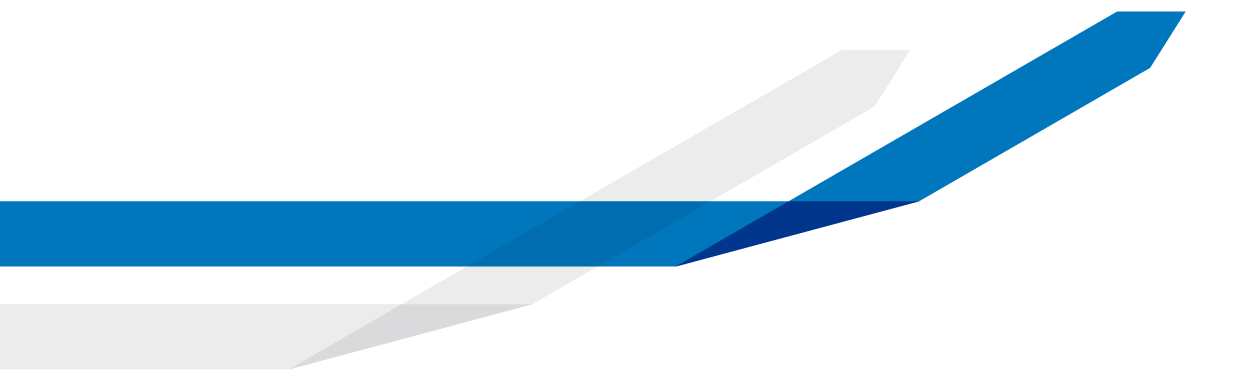 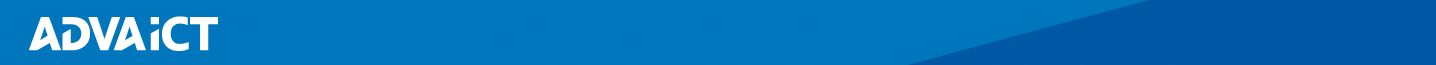 www.advaict.com
Market overview
Size - $ 300M
Growth – 30%
Assessment – big space, room to establish presence
NBA technologies monitor network traffic for unknown or unusual deviations from normal patterns that might indicate zero-day exploits and malware for which signatures have not yet been developed.
Aberdeen Group, Network Behavior Analysis: Protecting By Preventing, 2009

Network behavior analysis tools provide detailed analysis of network traffic and may help in proactively detecting network threats.
Gartner, Network Behavior Analysis Market Research, 2010
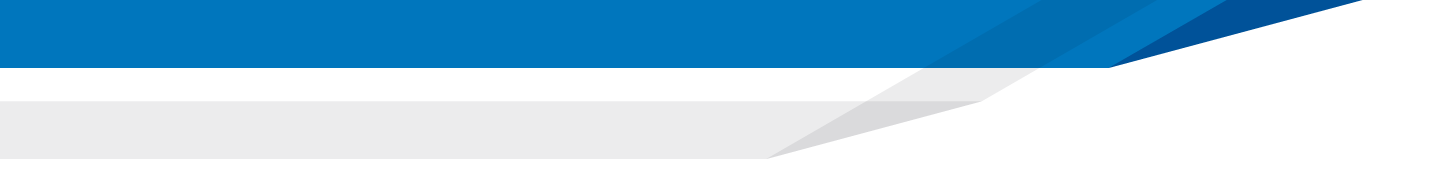 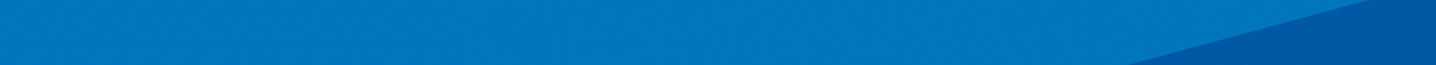 Technologie
Network Behavior Analysis
Přidaná hodnota

Umožňuje automatickou detekci problémů v síti a podezřelého chování
Poskytuje vhled do dění v síti
Bezpečná síť = 
    Firewall + IPS + NBA
Poté, co úspěšně nasadíte firewall a sytém detekce průniků, zvažte nasazení technologie NBA, která je schopná rozpoznat hrozby a chování neodhalitelné jinými systémy.
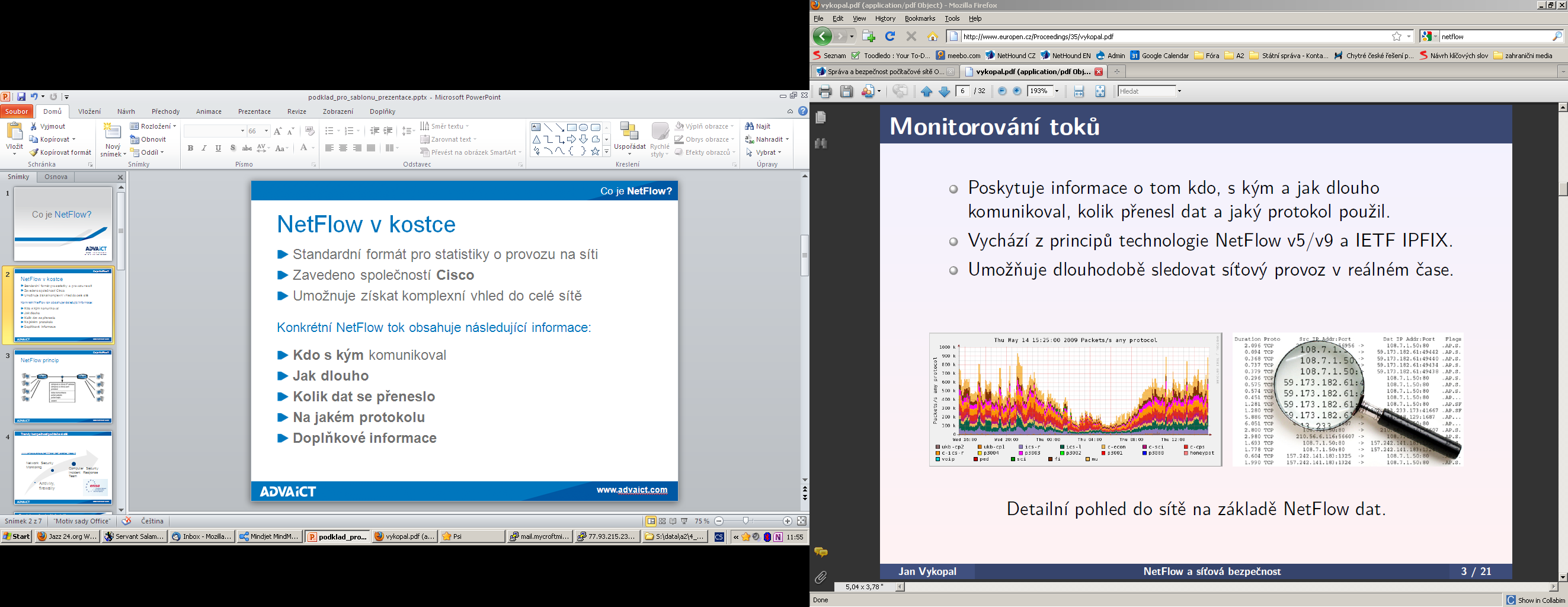 Network Behavior  Analysis Update, November , 2007
Network Behavior Analysis: Protecting by Predicting and Preventing, Aberdeen Research Group, November,  2009
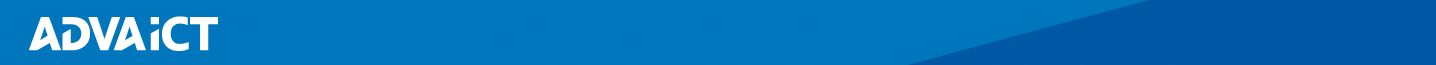 www.advaict.com
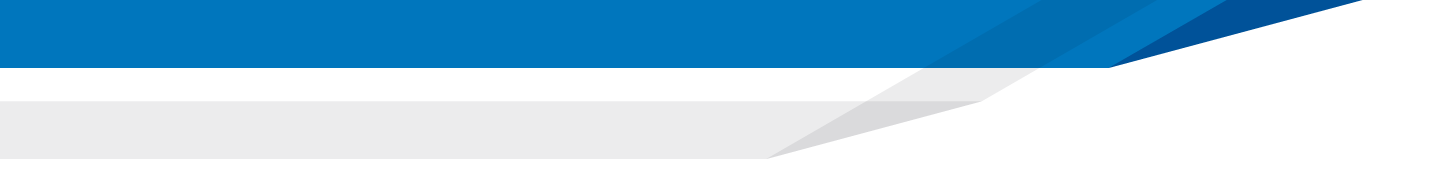 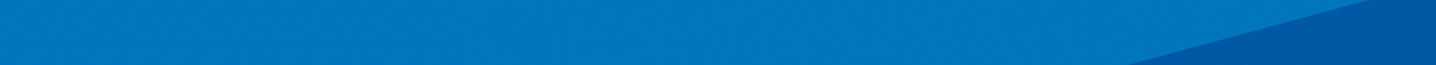 Technologie
Praktický příklad
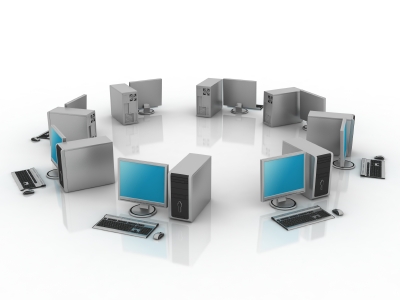 SPAM
NBA
Internet
(ISP)
SPAMMER
?
Varování
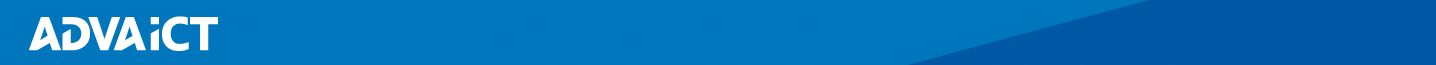 www.advaict.com
Přínosy
Z hlediska správy
Efektivnější procesy – problémy jsou odhaleny a rozkryty včas
Bezpečnější infrastruktura – lepší ochrana před novými bezpečnostními hrozbami (sociální inženýrství, útoky zevnitř, úniky dat, …)
Přínosy z hlediska financí
Úspora nákladů – významné snížení pracnosti správy IT infrastruktury  (ročně cca 500 tis.)
Zvýšení produktivity – dohled nad využitím sítě zaměstnanci (ročně cca 500 tis.)
Nabízená řešení
Varianty produktů a služeb
FlowMon ADS
Plug&Play zařízení
MyNetScope ADS 
Otevřené řešení
Network Traffic Audit
Jednorázová analýza
NetHound
Trvalý dohled formou online služby
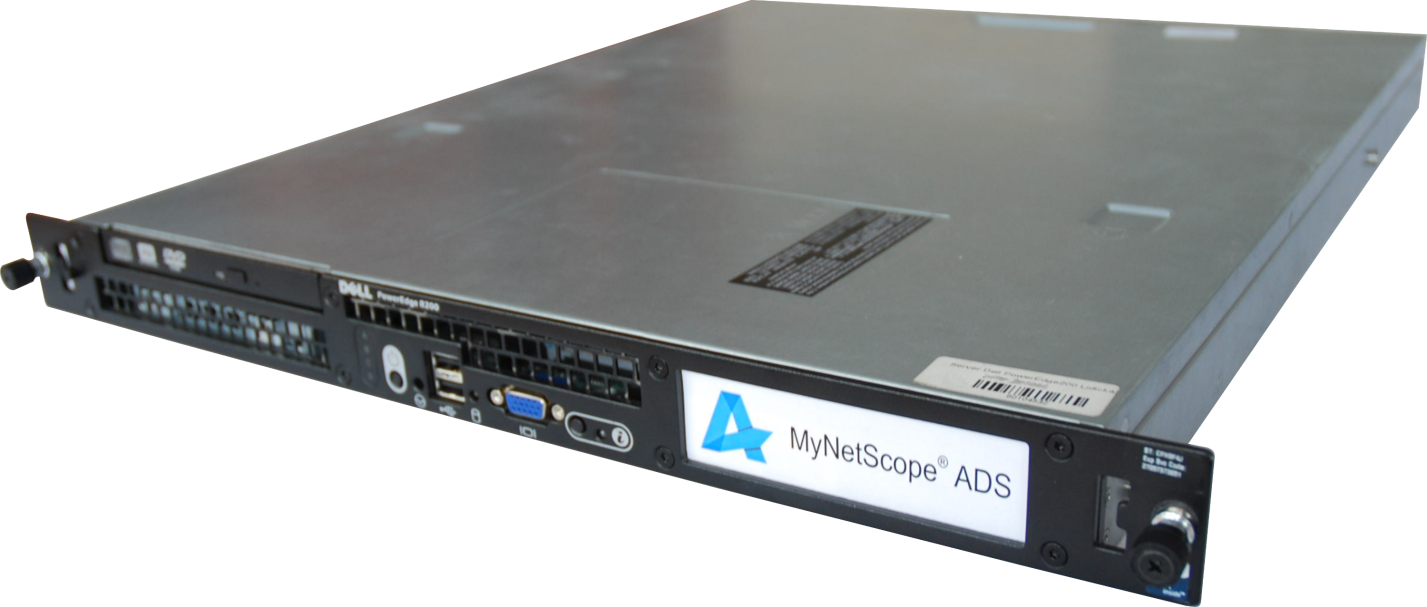 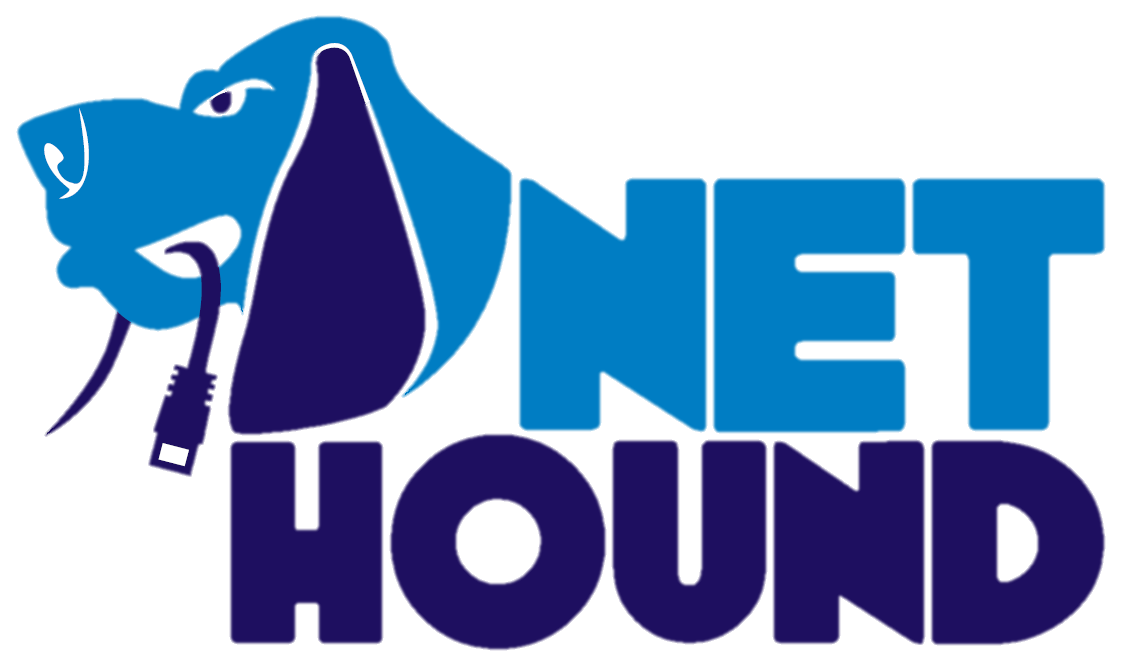 Potenciál rozvoje
Vybrané reference
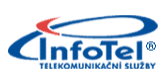 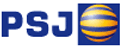 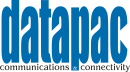 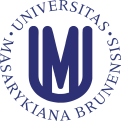 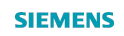 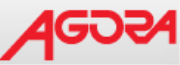 Potenciál rozvoje
Probíhající aktivity
ČR
Rozvoj obchodních případů
EU
Aktivní vyhledávání partnerů
US
Příprava vstupu na trh s řešením ADS
Účast v Technologickém inkubátoru, Silicon Valley
Založení společnosti ve Washingtonu do konce května 2011
Dlouhodobý záměr
Vyprofilovat se na trhu NBA podobně jako se vyprofilovala společnost AVG na trhu antivirů
Tým
Představení členů týmu
Ladislav Chodák – spoluzakladatel, člen představenstva, více než 25 let zkušeností v oblasti businessu, strategický partner
Pavel Minařík – spoluzakladatel, CEO, více než 10 let zkušeností ve vývoji SW
Leonard Walletzký – CFO, více než 10 let v oblasti řízení financí
Petr Škrla – CBO, více než 20 let v oblasti řízení obchodu
Expanze do US
V číslech
Požadovaná investice
5 mil. USD
Marketingové a obchodní aktivity pro ADS
Do konce 2011
Příjmy: 500,000 USD
Výdaje: 200,000 USD
Předpokládaný obrat
50 mil. USD ročně do 5-ti let
Nabízíme
40% podíl v US společnosti
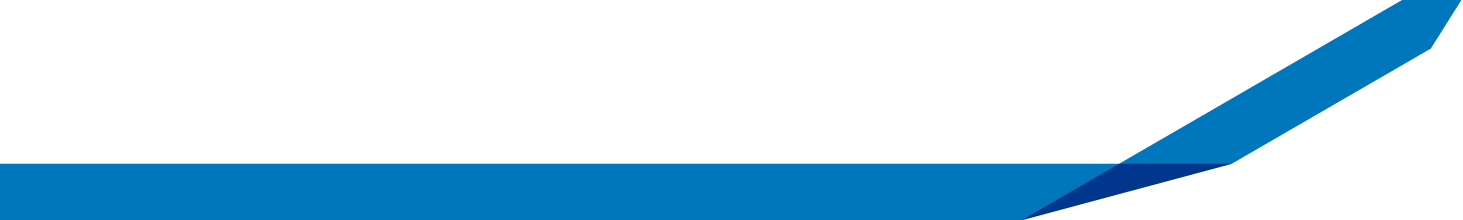 Kontakt
Zdeněk Vrbka
Account/Marketing Manager
tel.: +420 739 865 333 
zdenek.vrbka@advaict.com
AdvaICT, a. s.
Jundrovská 618/31, 624 00 Brno
tel.: +420 511 112 170
info@advaict.com, www.advaict.com
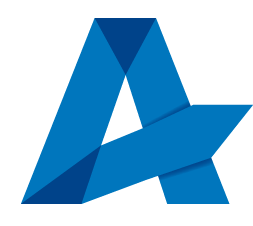 Správa IT infrastruktury:
lépe, snadněji, bezpečněji a levněji
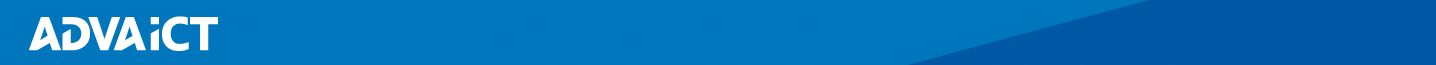